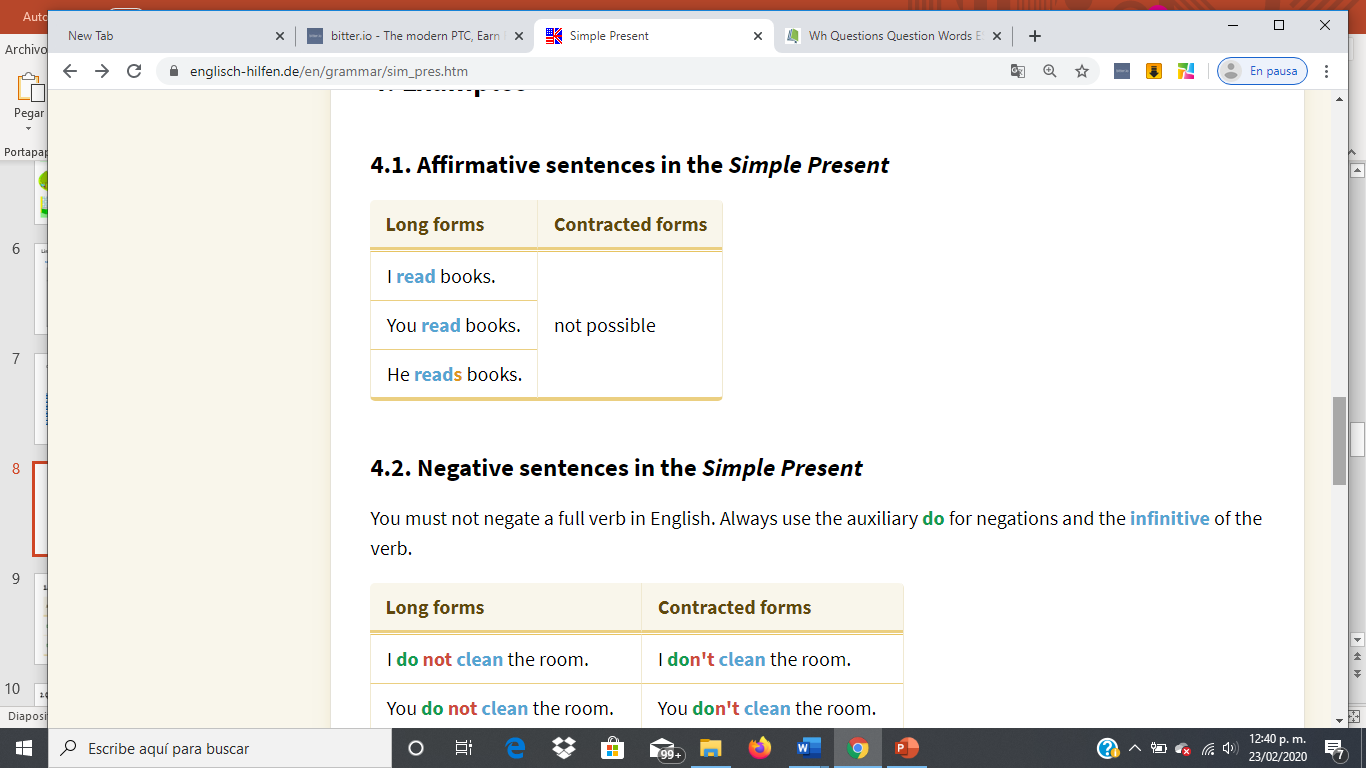 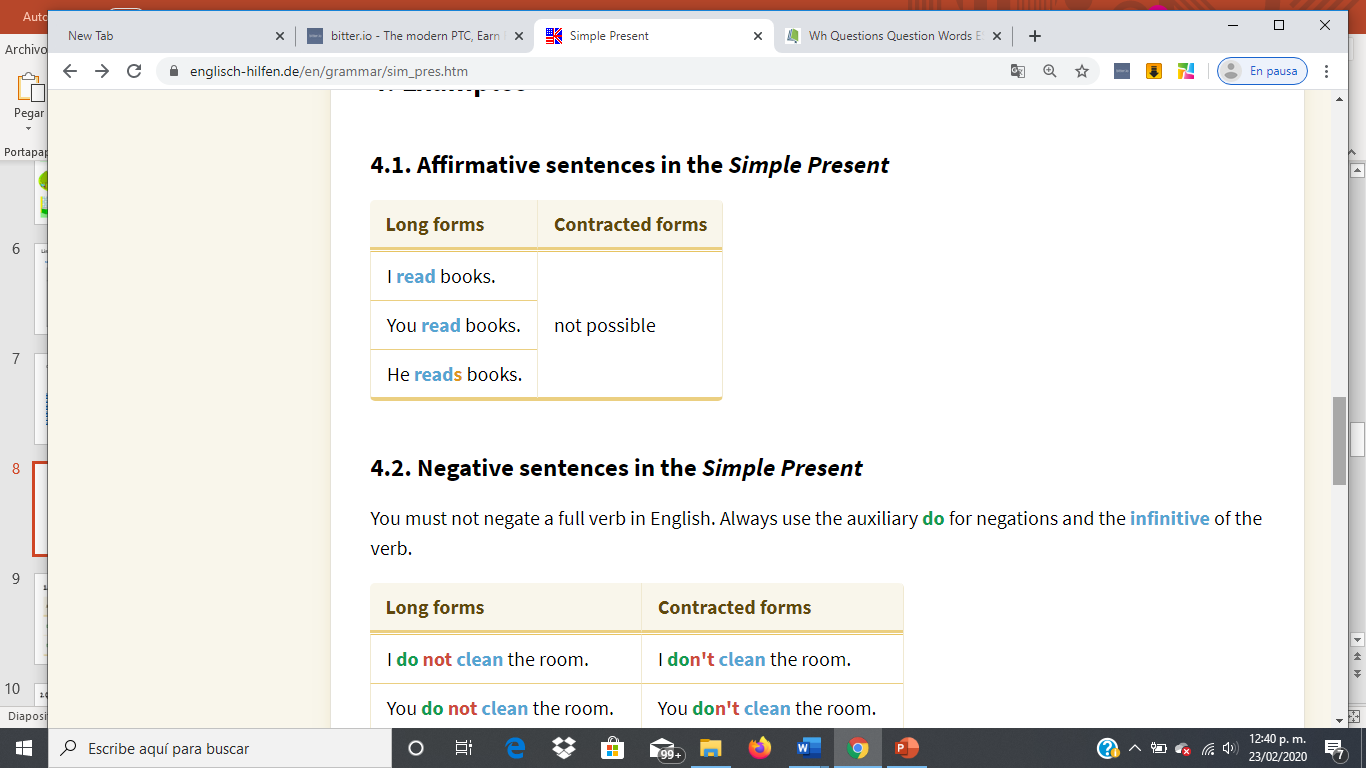 Subject + verb + Rest
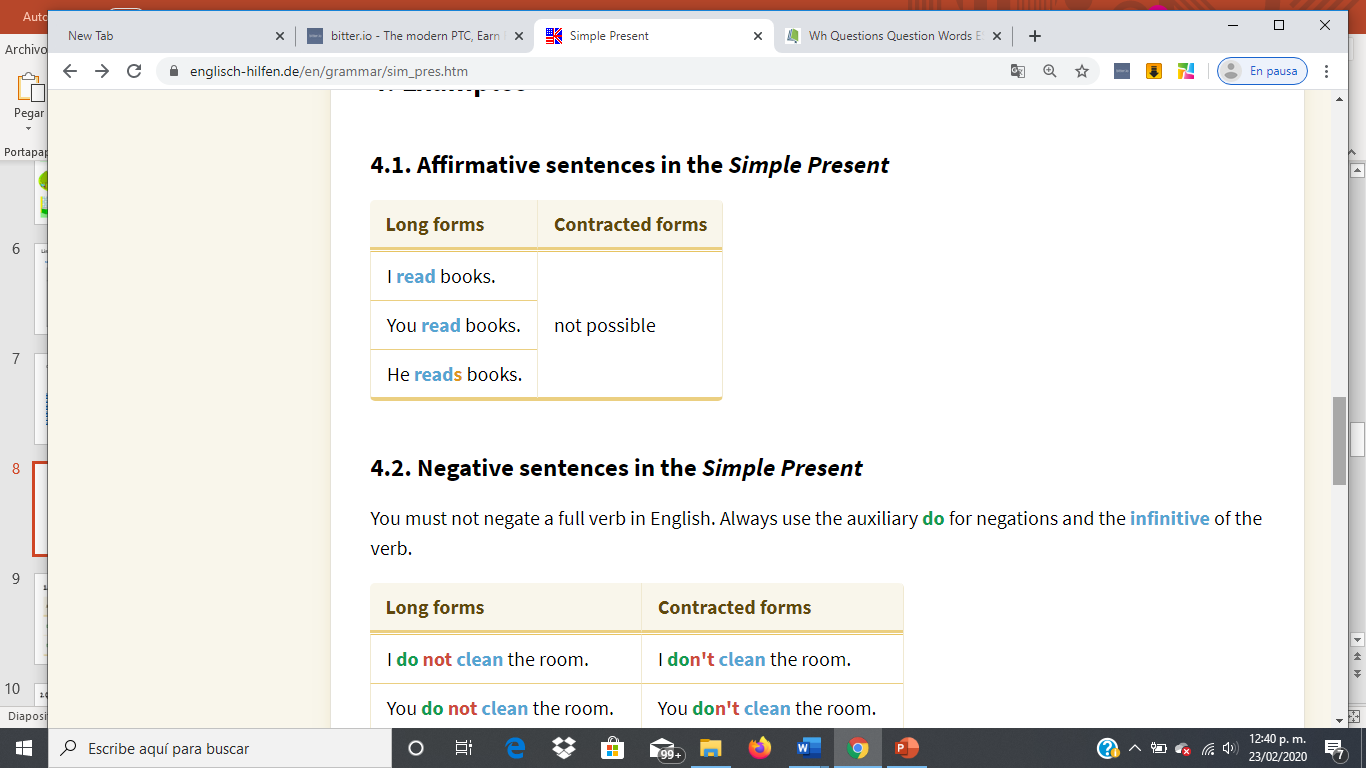 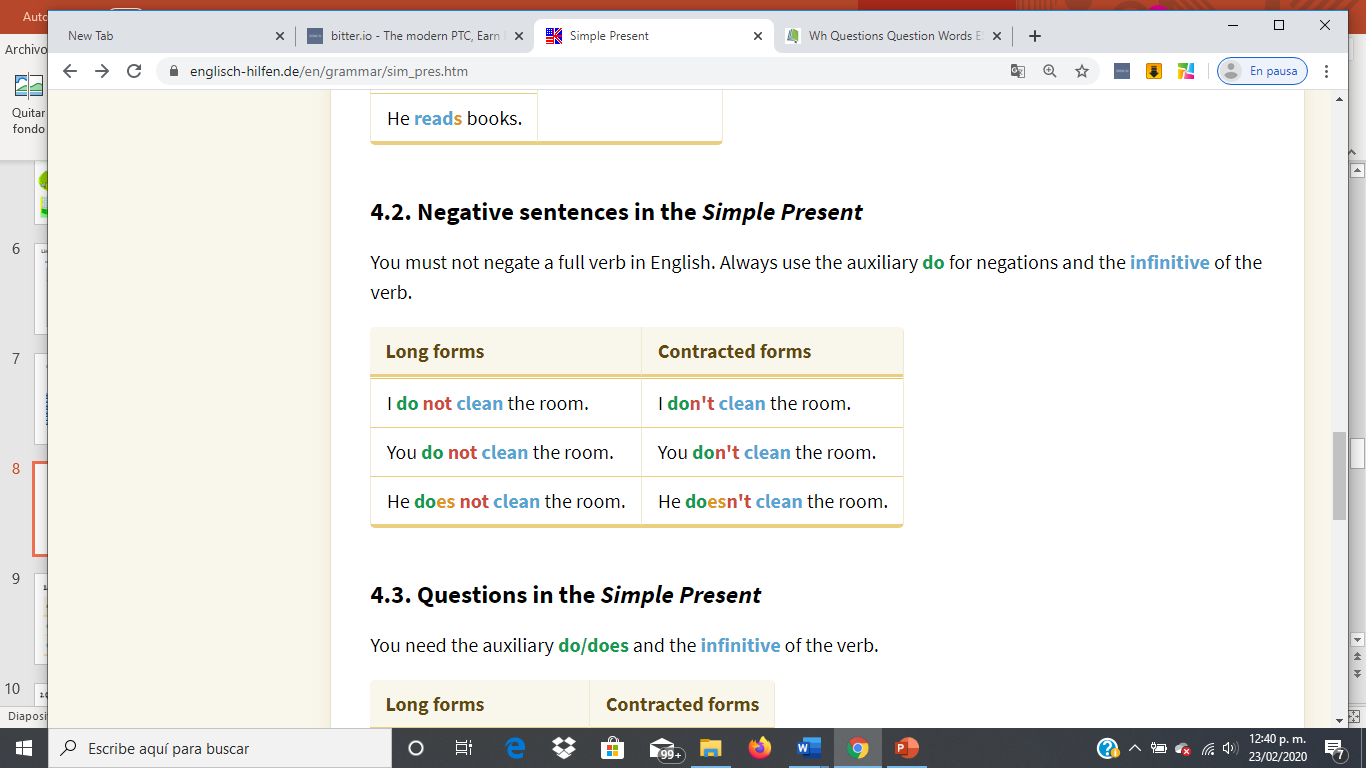 Subject + auxiliar-not  + verb  + Rest
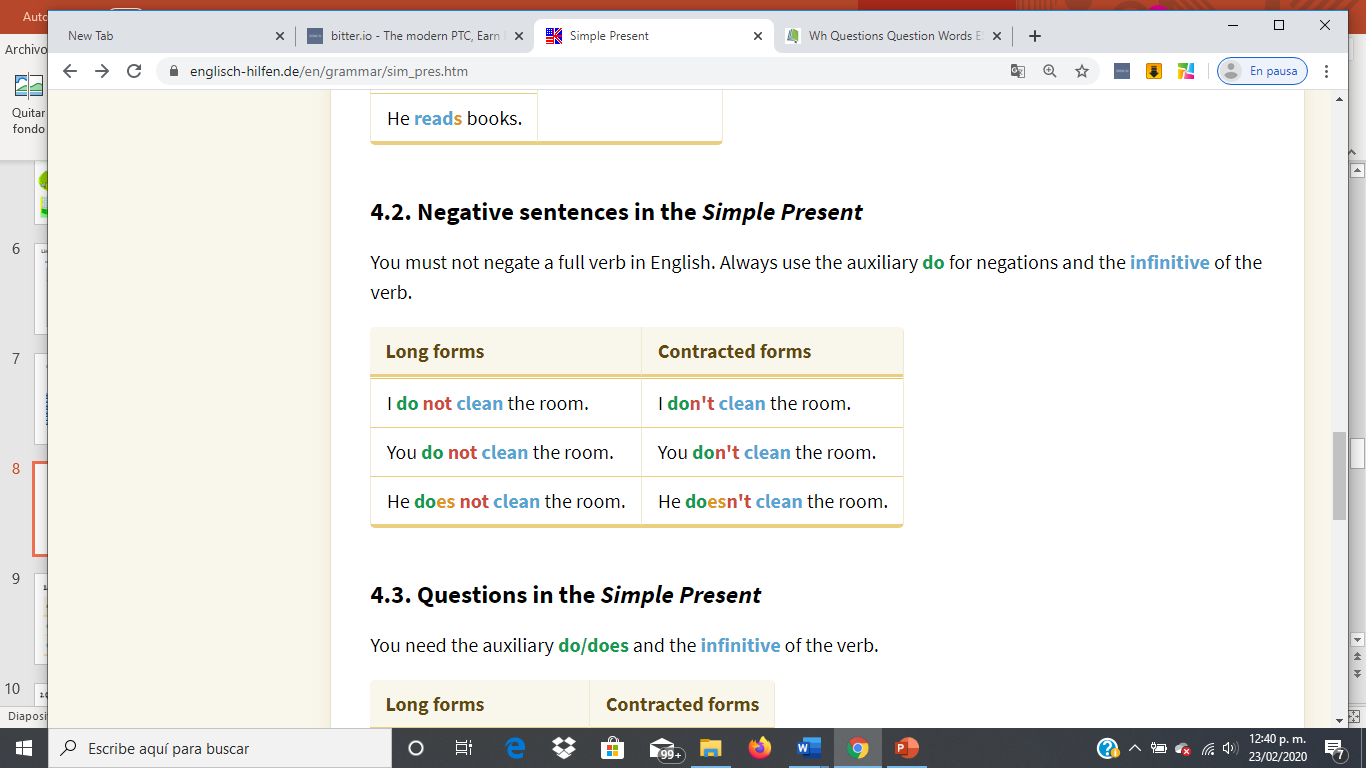 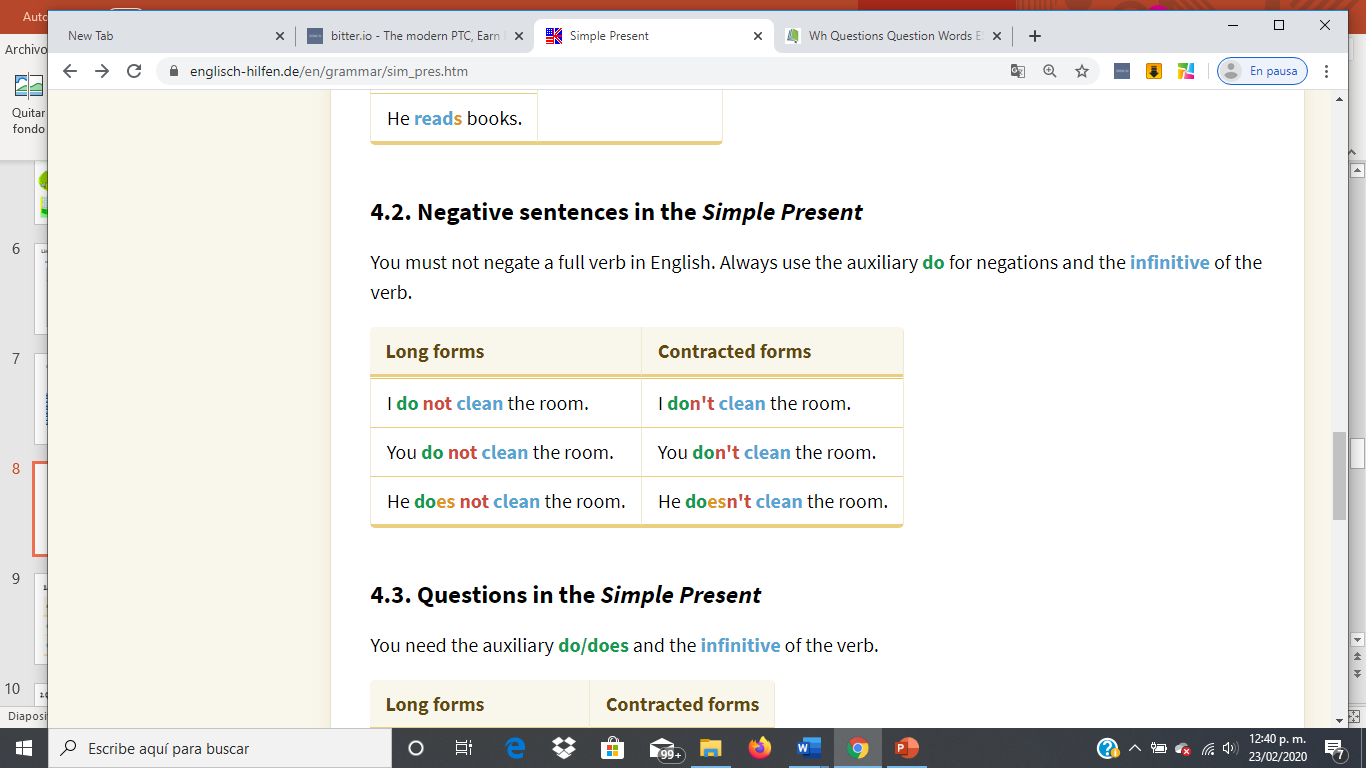 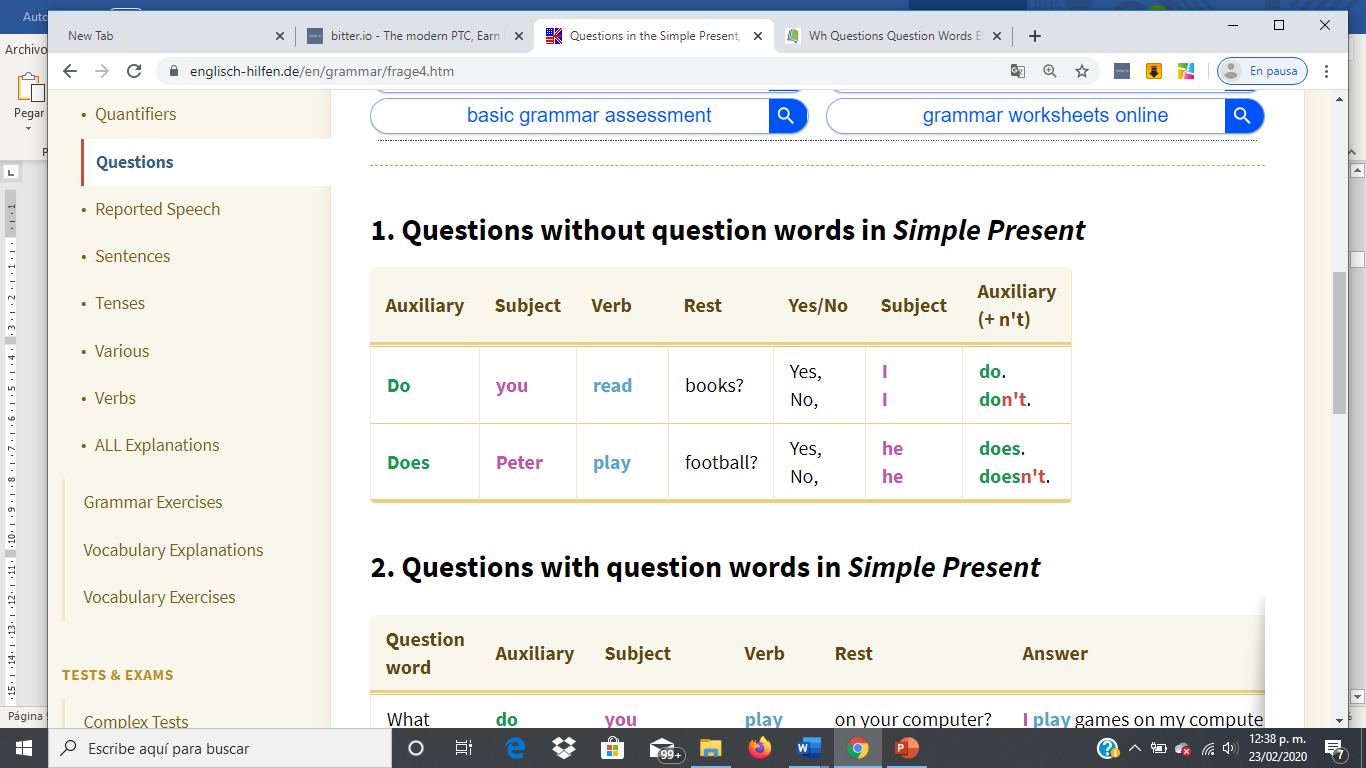 Question
Answer
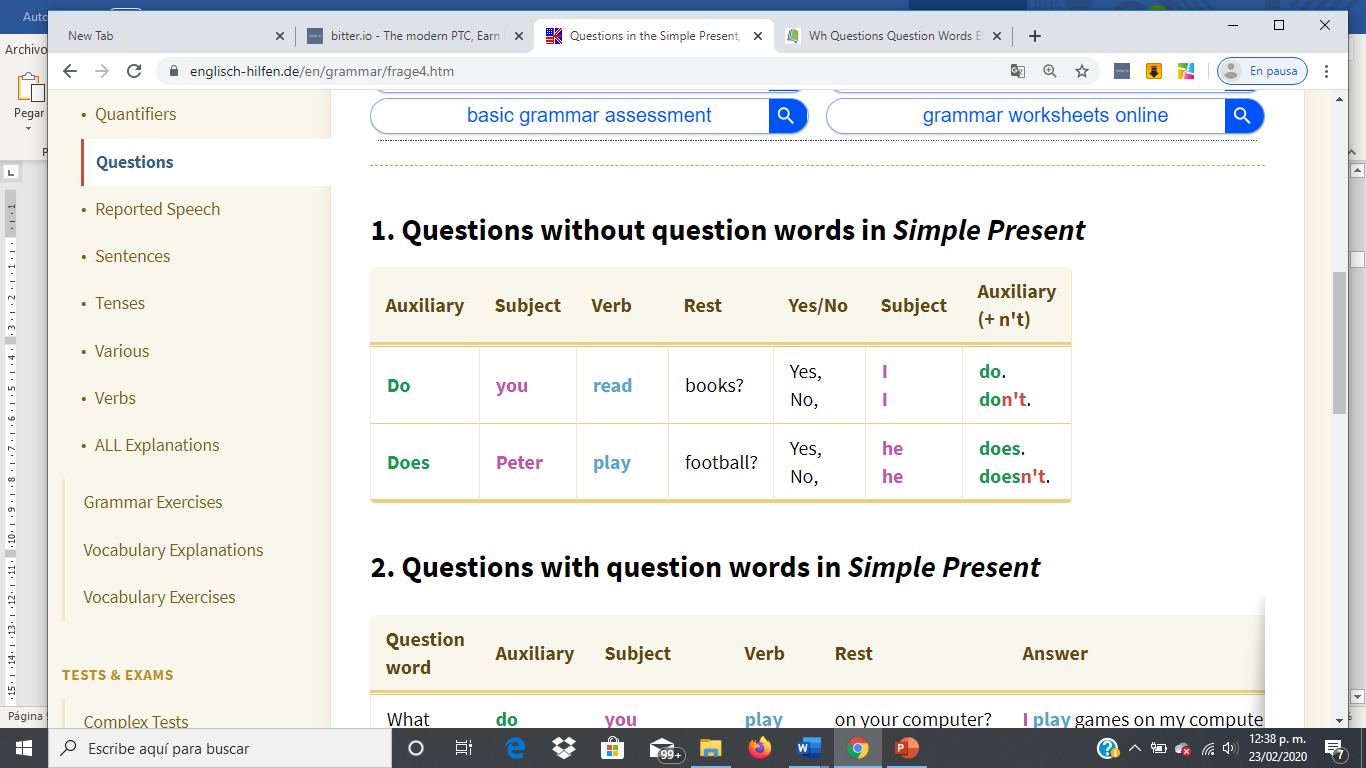 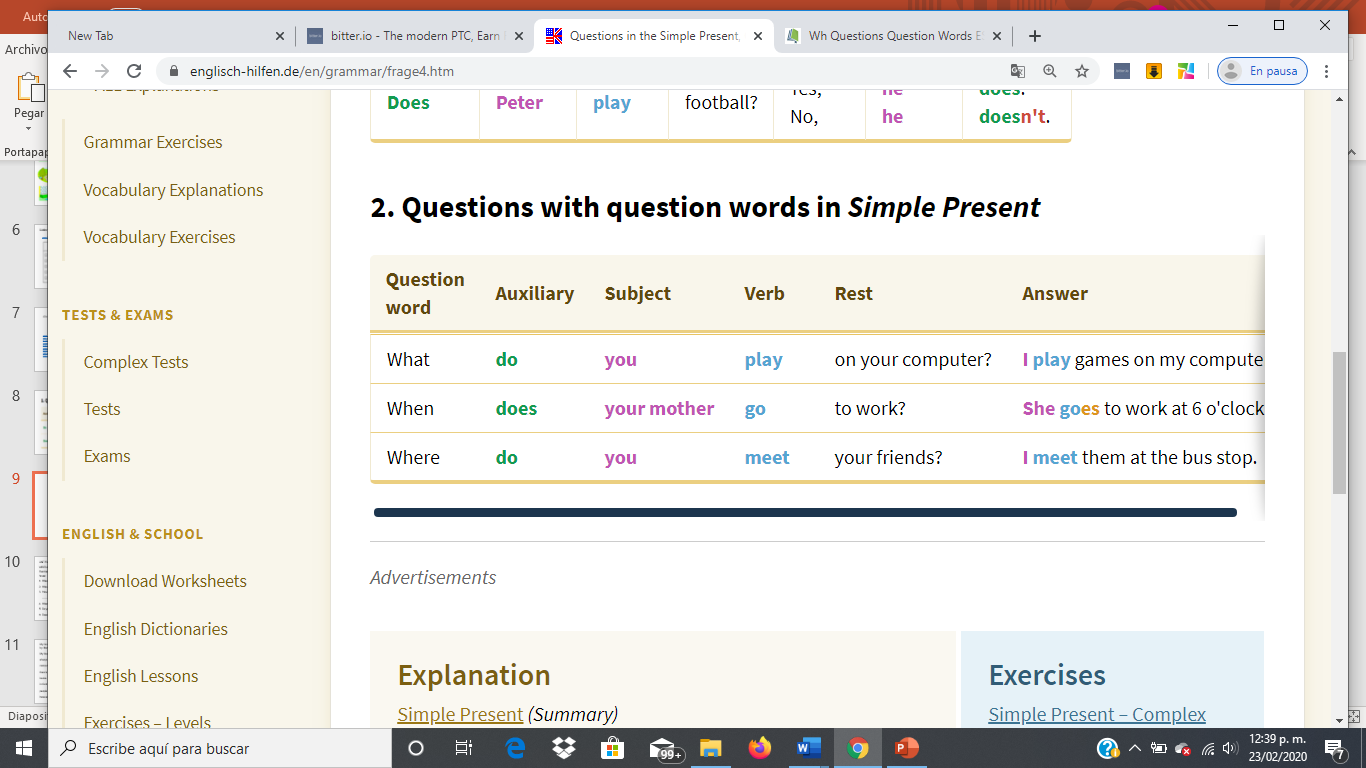 Question
Answer
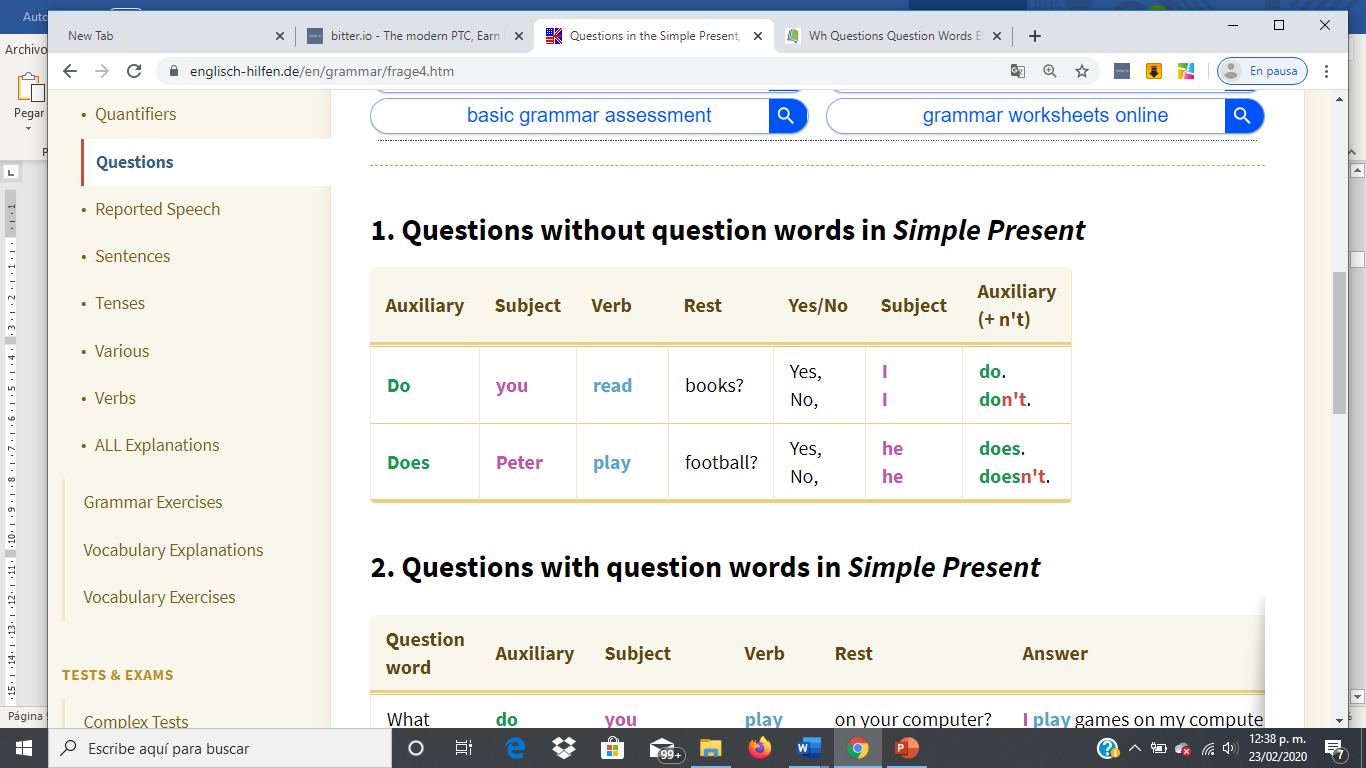 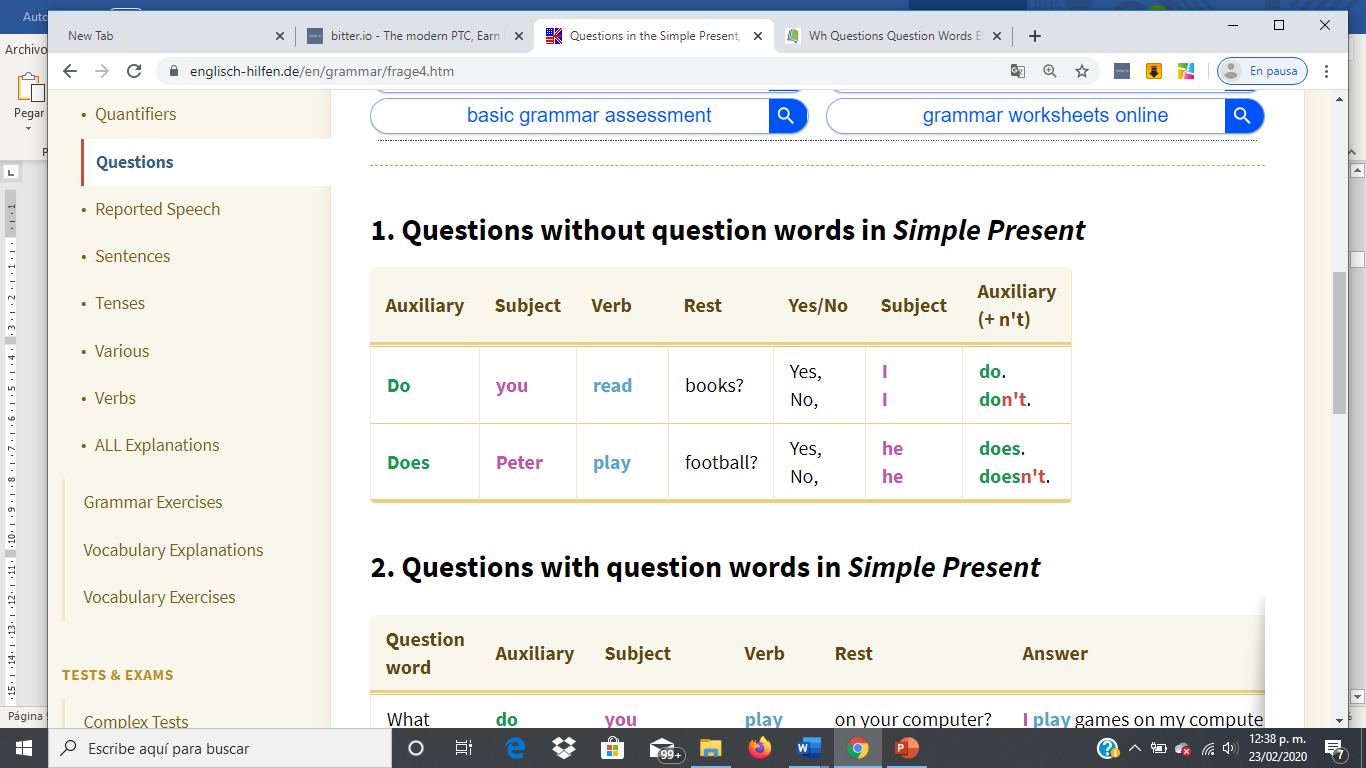 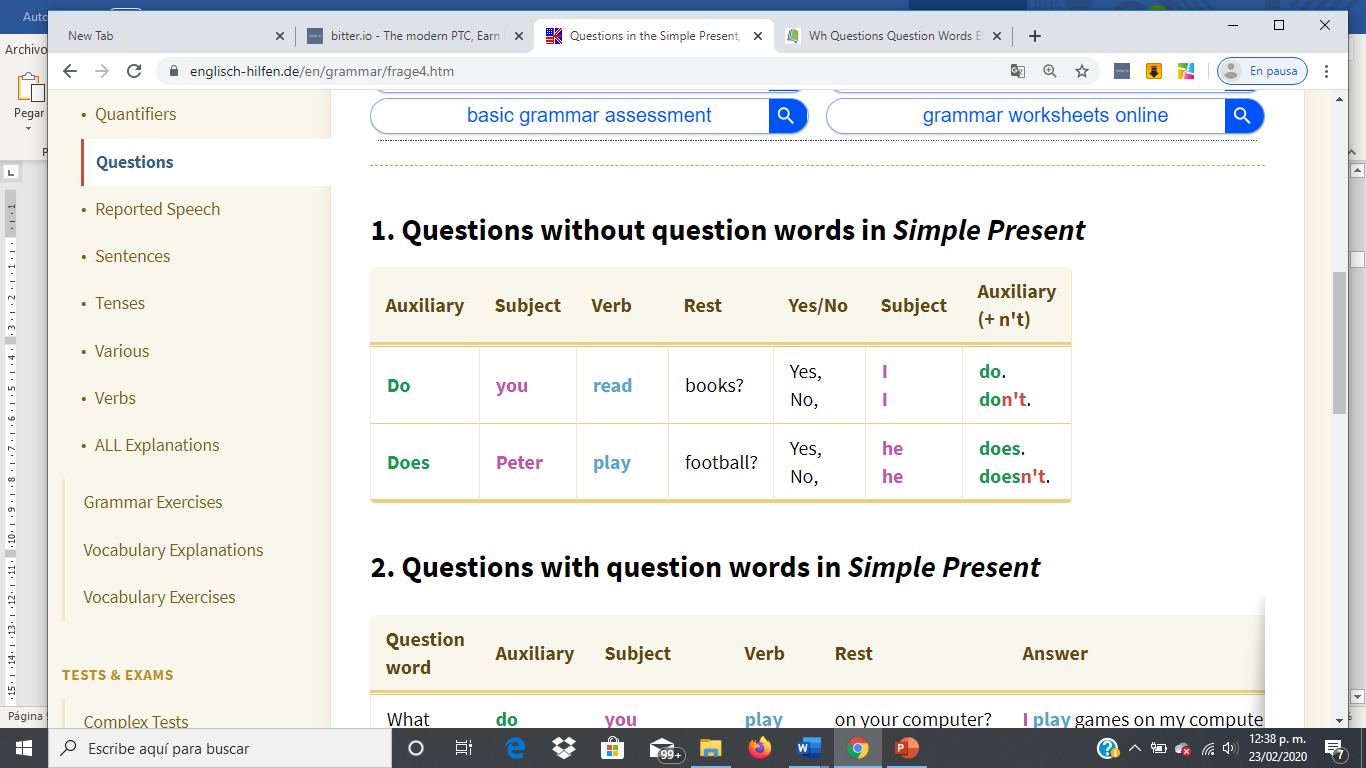 Subject   verb   Rest
Wh
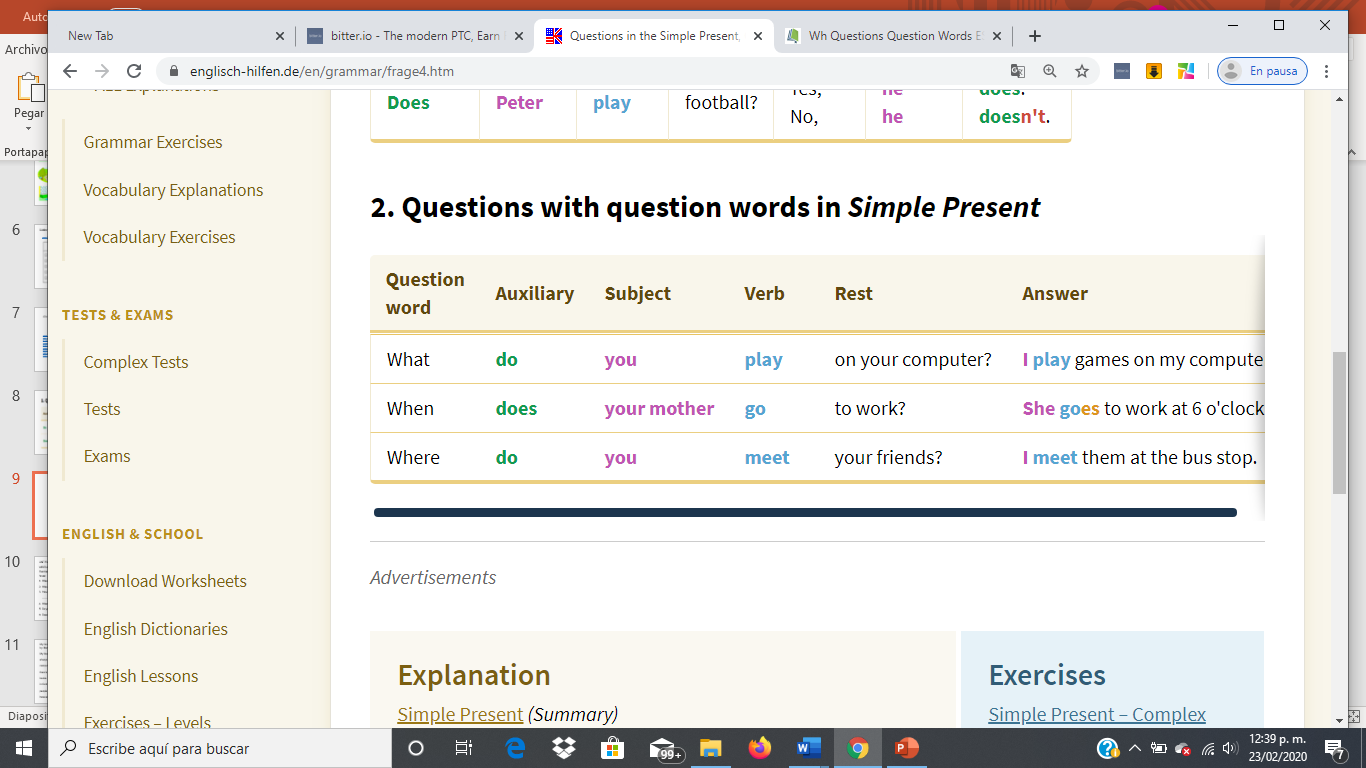 Write negative sentences
I                             my  bedroom.(not-clean)
Mary ___________ in the kitchen (not-eat)
My father ______________ TV in the livingroom (not-watch)
They ________________ with the dog in the yard (not-play)
We ______________ to bed early (not-go)
Albert _________  his car in the garage (not-keep)
Don’t clean
Doesn’t eat
Doesn’t watch
Don’t play
Don’t go
Doesn’t keep
Answer the following questions 

Do you live in a house or an apartment?................................................................
Do you like your house?  .......................................................................................
Does your brother has his own bedroom?.............................................................
Does your house have a yard/ swimming pool/ a nice view/etc..?...........................
Where do you live? ................................................................................................
Where does your brother sleep? ............................................................................
I live in a house
Yes, i do
No, he doesn’t, he share bedroom
No, it doesn’t
In my house with my mother
He sleeps with my other brother in his bedroom